Lab2 Tutorial
CS340100, 2010
Lab2 Brief Introduction
學習重點
如何實作FilterInputStream, FilterOutputStream
使用Java IO (ex: 存取檔案)
工作項目
實作EndianTranslationInputStream class
實作EndianTranslationOutputStream class
實作writeTo(InputStream in, OutputStream out)
實作readFile(String fileName)
上述Class與method的使用範例
Endian?
16-bit(2-byte)的數字儲存在記憶體中的方式
ex: 4398110 = ABCD16
Memory Address
0
1
Little-endian
Data
CD
AB
Memory Address
0
1
Big-endian
Data
AB
CD
2-byte Endian Translate
0
1
2
3
4
5
AB
CD
1A
2B
3C
4D
Translator
0
1
2
3
4
5
CD
AB
2B
1A
4D
3C
For Example …
InputStream in =
ByteArrayInputStream
0
1
2
3
4
5
AB
CD
1A
2B
3C
4D
in.read() returns
AB
in.read() returns
CD
in.read() returns
1A
…
Endian Translate Filter…
InputStream in =
EndianTranslationInputStream
ByteArrayInputStream
0
1
2
3
4
5
AB
CD
1A
2B
3C
4D
in.read() returns
CD
in.read() returns
AB
in.read() returns
2B
…
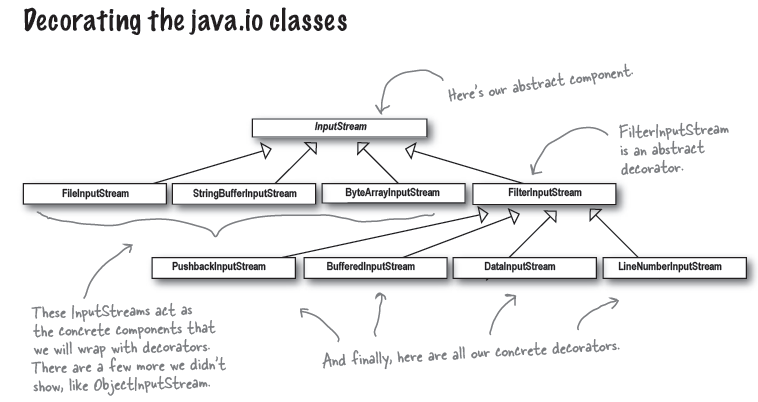 EndianTranslationInputStream
public class EndianTranslationInputStream extends FilterInputStream
Methods
int read()
EndianTranslationInputStream
InputStream in =



int read() 
	in.read() x 2 => Buffer;
	Buffer(                           )
	return Buffer[1];
ByteArrayInputStream
0
1
2
3
4
5
AB
CD
1A
2B
3C
4D
AB
CD
Methods
int read()
從自己內部的InputStream讀兩個byte
交換順序後return出去
記得read()回傳-1代表Stream結尾
int read(byte[] b, int off, int len)
一次讀len個byte，並且放到b[off] … b[len-1]
回傳總共讀了幾個byte
EndianTranslationInputStream
InputStream in =



int read(byte[] b, int off, int len) 
	this.read() x len
	…
ByteArrayInputStream
0
1
2
3
4
5
AB
CD
1A
2B
3C
4D
Trace Source Code
java.io.FilterInputStream
java.io.FilterOutputStream
java.io.BufferedInputStream
Endian Translation Class
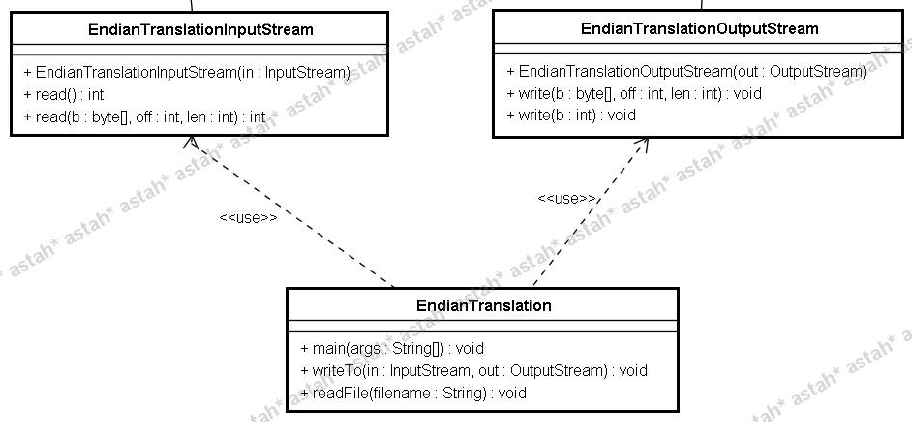 writeTo Method
void writeTo(InputStream i, OutputStream o)
將InputStream裡的東西，丟到OutputStream
簡單來說… o.write(i.read());
writeTo
檔案
ByteArray
Socket (網路)
…
檔案
ByteArray
Socket (網路)
…
readFile Method
void readFile(String fileName)
InputStream in =




System.out.print(Interger.toHexString(in.read() ));
until in.read() == -1
EndianTranslationInputStream
FileInputStream
------------------------
“input.txt”
UTF-16BE UTF-16LE
UTF-16BE
一個字用16-bit來表示，以Big-endian方式儲存
UTF-16LE
一個字用16-bit來表示，以Big-endian方式儲存
UTF-16BE UTF-16LE
“ARX”.getBytes(“UTF-16BE”)



“ARX”.getBytes(“UTF-16LE”)
0
1
2
3
4
5
00
41
00
52
00
58
X
A
R
0
1
2
3
4
5
41
00
52
00
58
00
X
A
R
Main method example
由一個字串建立Byte Array (UTF-16BE)

將這個ByteArray轉換Endian後存入”out.txt”
利用writeTo()
直接讀取”out.txt”
0
1
2
3
4
5
00
41
00
52
00
58
0
1
2
3
4
5
41
00
52
00
58
00
Main method example
利用readFile()讀取”out.txt”

用文字編輯器打開”out.txt”
選擇編碼：UTF-16LE
0
1
2
3
4
5
00
41
00
52
00
58
Try this …
BufferedInputStream
EndianTranslationInputStream
ByteArrayInputStream
EndianTranslationInputStream
BufferedInputStream
EndianTranslationInputStream
ByteArrayInputStream
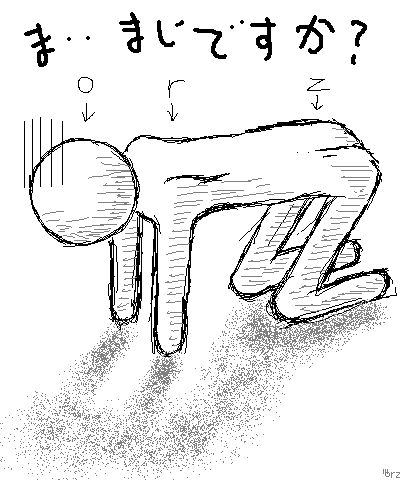 Deadline 5/7 23:59
要請大家來跟我們聊聊你寫的程式
答不出問題作業會扣分
Q1: 有規定檔案輸入輸出的編碼嗎？
	A: No, 只要能展示出你寫的Filter, writeTo, readFile正確運作即可
Q2: 萬一InputStream是單數個Byte？
	A: 你可以多補一個byte(0)，或是丟Exception
Q3: Demo時會故意用read(byte[] b, ….)？
	A: 我應該不會直接去用，但是我會掛一個BufferedInputStream在外面，這樣就會用到該method
Q4: 怎麼讀一個byte？
	A: 
	InputStream in = new ByteArrayInputStream (
		“ToyBox”.getBytes(“UTF-16BE”));
	System.out.println(in.read());


Q5: 二退期限過了嗎？
	Yoshi: 5/7二退deadline ^_<
由byte array建立input stream
讀一個Byte